Умножение натуральных чисел
Васильева Анна Андреевна, учитель математики и информатики ГБОУ школы №552 Пушкинского района Санкт-Петербурга
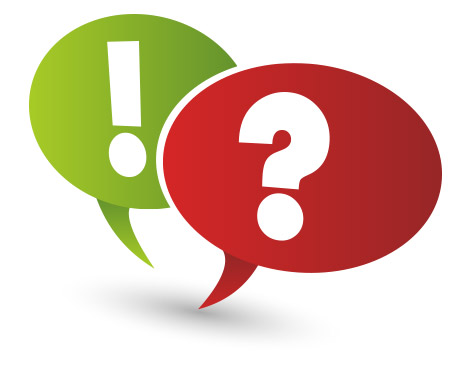 Ответь на вопросы:
Чему равно m • 1?
Чему равно произведение m • 0?
Что значит умножить 24 на 5?
Как называют числа, которые перемножают?
Чему равно 1 • n? Чему равно O • n?
Как называют результат умножения?
Сформулируйте переместительное свойство умножения.
Запишите переместительное свойство с помощью букв
Сформулируйте сочетательное свойство умножения.
В каких случаях можно опустить знак умножения?
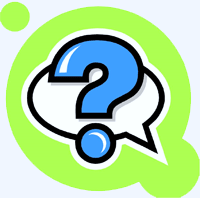 Проверь себя!
1. Представь в виде суммы произведение 17 · 3 = 17+17+17
2. Представь в виде произведения сумму 6 + 6 + 6 + 6 = 6 ∙ 4
3. Найди значение выражения 18 ∙  х, если х = 0. 18 ∙ 0 = 0
4. При каком значении у верно равенство 13 ∙ у = 13?
При y = 1 
5. Произведение чисел 25 и 248 равно 6200. Чему равно произведение чисел 248 и 25? 
6200
Математический диктантПроверка
Домашнее задание:
п.11, №446, 449, 457
Спасибо за урок!